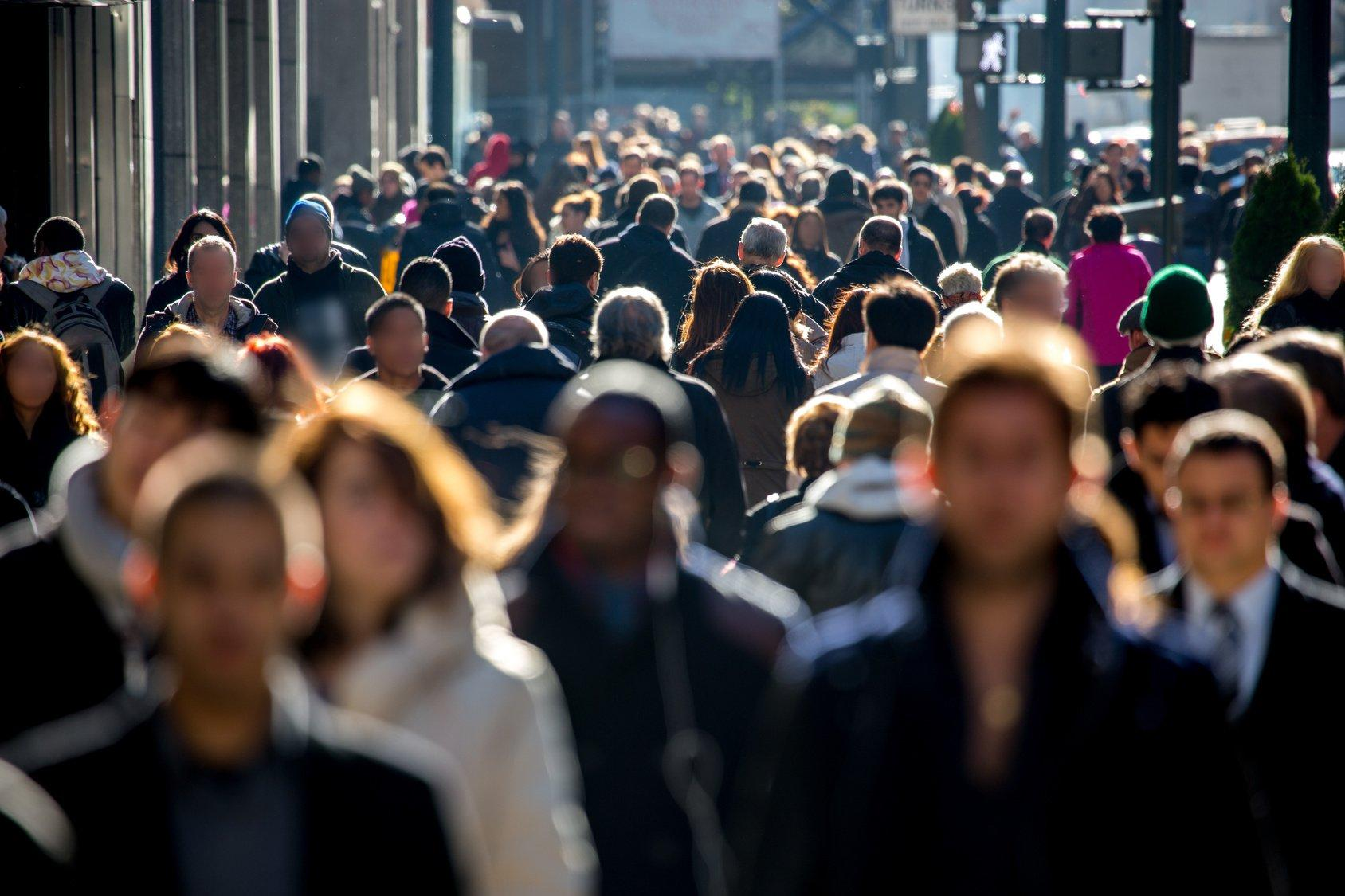 Плати QR от Сбербанка
И
Мобильный кассир
ПАО Сбербанк
Март 2022 год
Плати QR «легкий» эквайринг
НАША ЦЕЛЬ -  снизить экономические затраты партнера и популяризировать безналичные способы оплаты.
Статический QR
Динамический QR (API)
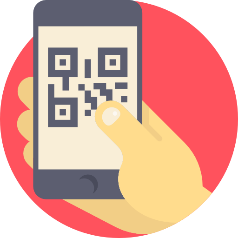 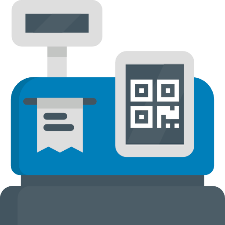 Тариф от 0,6 % до 1,2 %*
С 2019 года подключено 
36 665 точек, из них 
31 419 активных.
За 2021 год подключено 
1 265 точек, из них 1 231 активная.
Наклейка с QR-кодом. Сумма вводится покупателем. 
Микро бизнес. Уличная торговля, транспорт и т.д.
Свой QR-код генерируются кассой для каждой покупки.
Торговые сети, гипермаркеты.
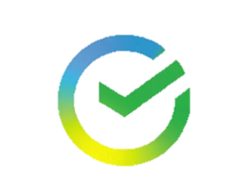 Мобильный кассир
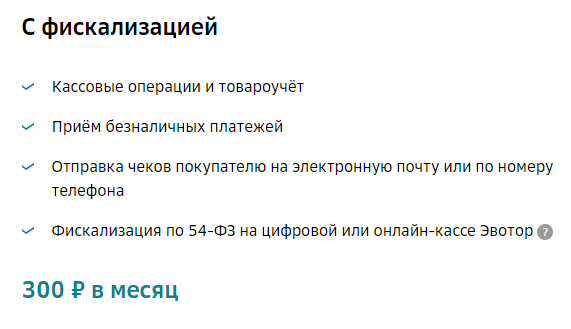 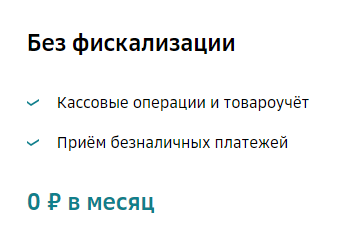 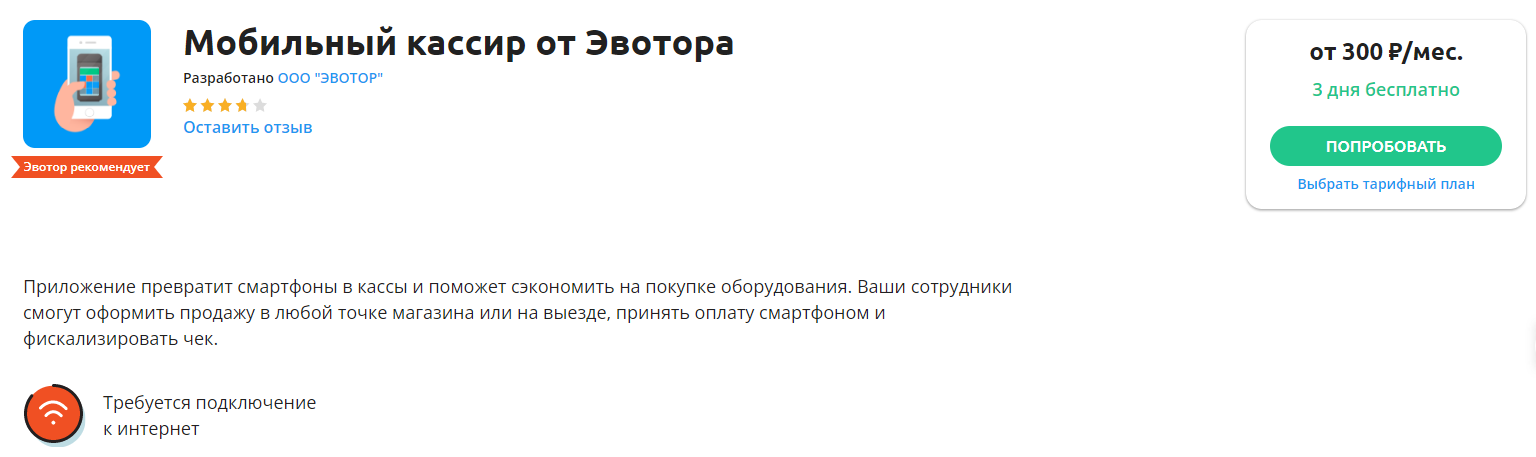 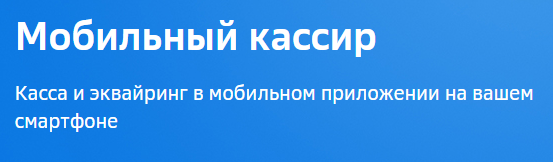 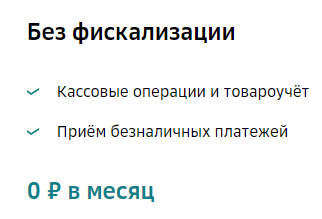 Тариф по эквайрингу рассчитывается индивидуально для партнера
(от 1,6 % в зависимости от рода деятельности партнера)
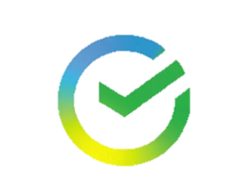 Наши преимущества
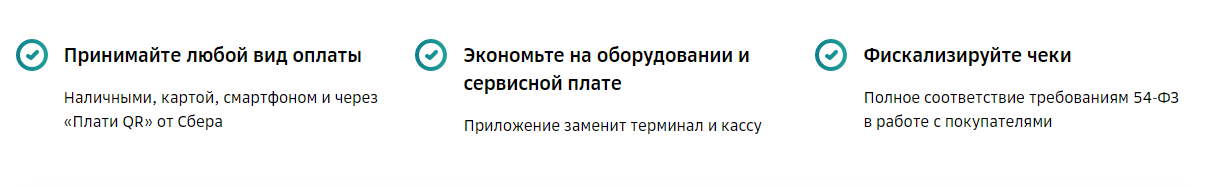 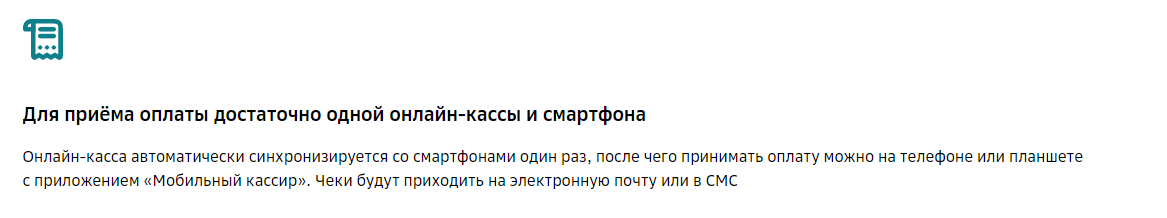 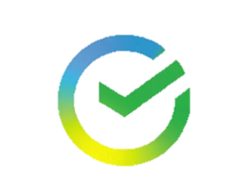 Кому пригодится наш сервис
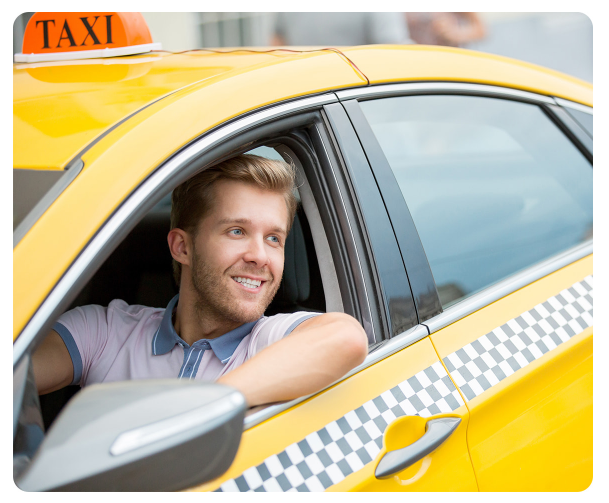 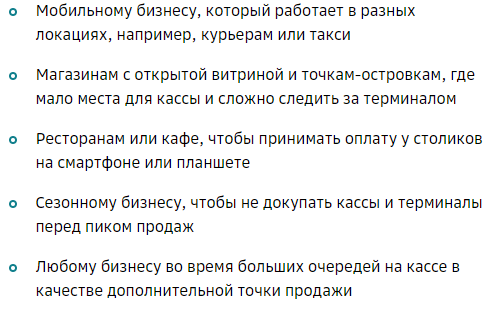 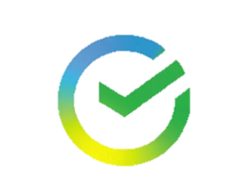 СПАСИБО ЗА ВНИМАНИЕ!
По всем вопросампрошу обращатьсяМоскаленко Д.Ю.8 918 431 16 19dymoskalenko@sberbank.ru
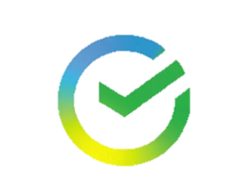